PrePEP 2025
Conference on Precipitation Processes – Estimation and Prediction
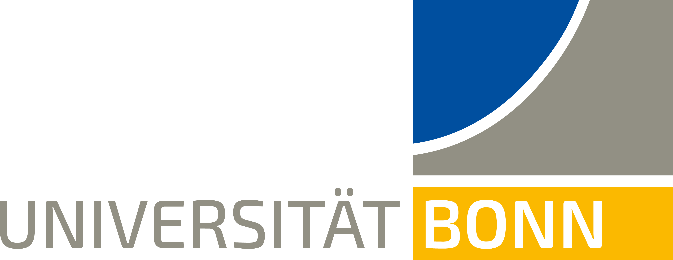 17 – 21 March 2025, Bonn, Germany
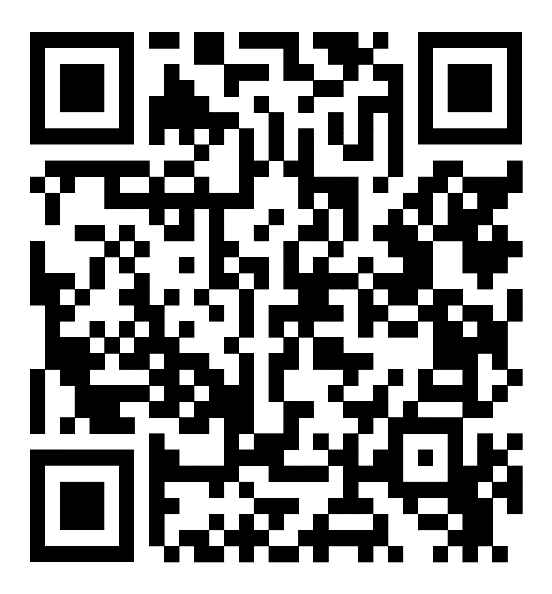 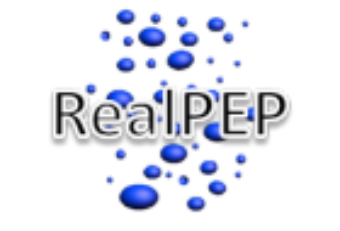 https://indico.scc.kit.edu/event/prepep/
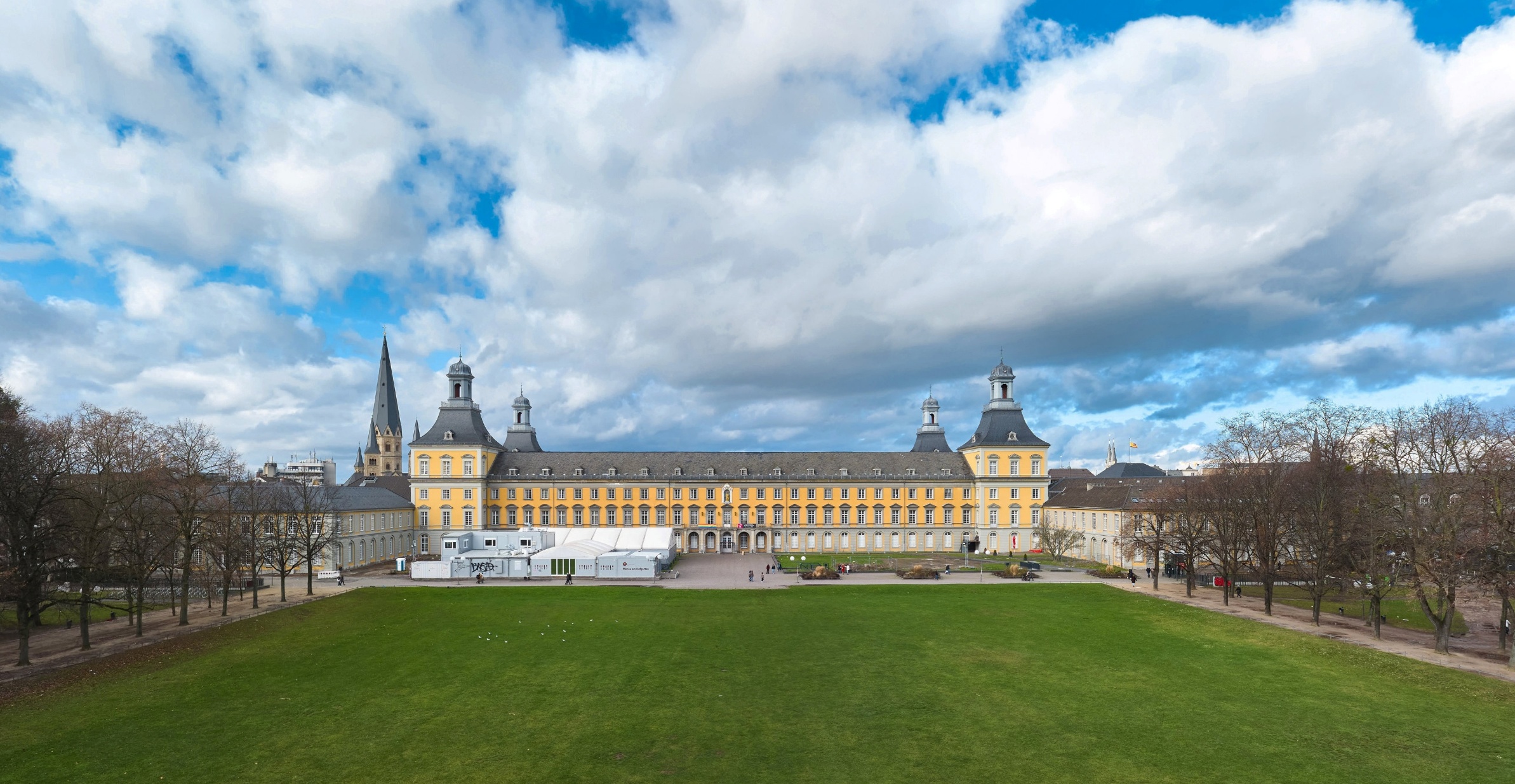 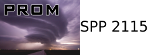 PrePEP discusses new approaches to improve the monitoring, understanding, nowcasting and prediction of precipitation processes.
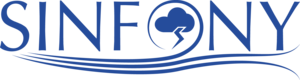 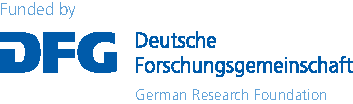 Photo: University of Bonn, main building © University of Bonn / Volker Lannert
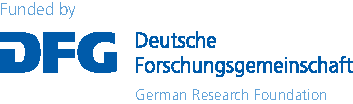 RealPEP
- Near-Realtime Quantitative Precipitation Estimation and Prediction -
exploit the full observational state evolution information at all stages to improve Flash floods prediction
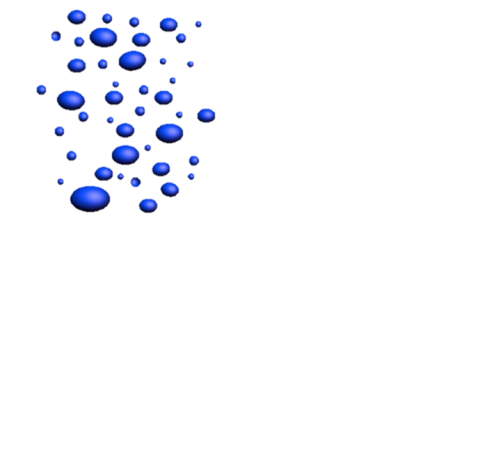 RealPEP
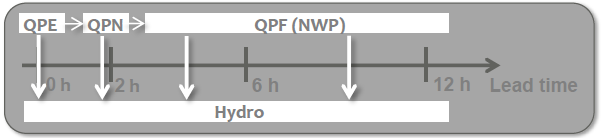 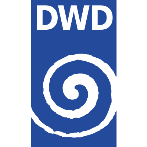 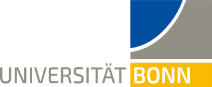 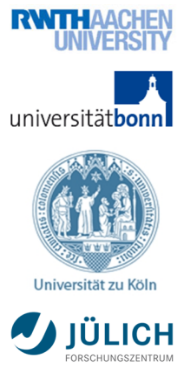 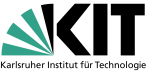 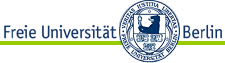 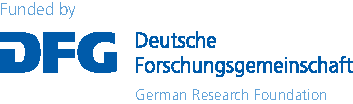 RealPEP
- Near-Realtime Quantitative Precipitation Estimation and Prediction -
exploit the full observational state evolution information at all stages to improve Flash floods prediction
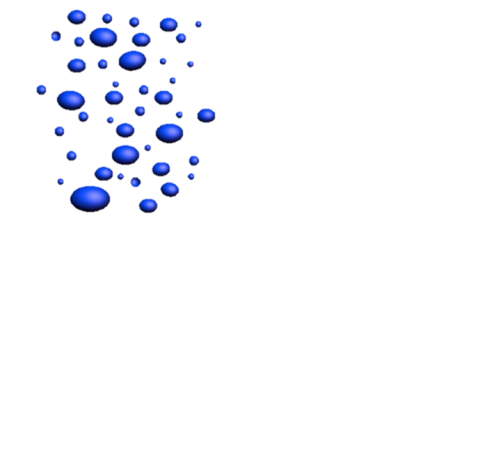 RealPEP
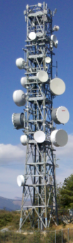 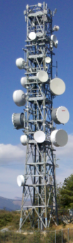 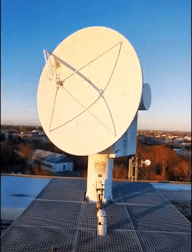 Cosmic-Ray Neutron Sensor
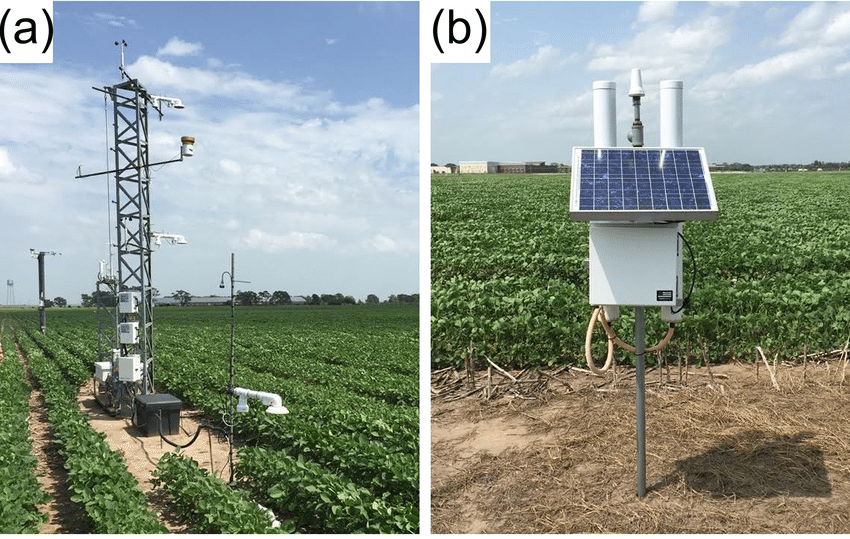 Quantitative Precipitation 
Nowcasting (QPN)
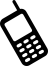 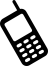 Convective Initiation
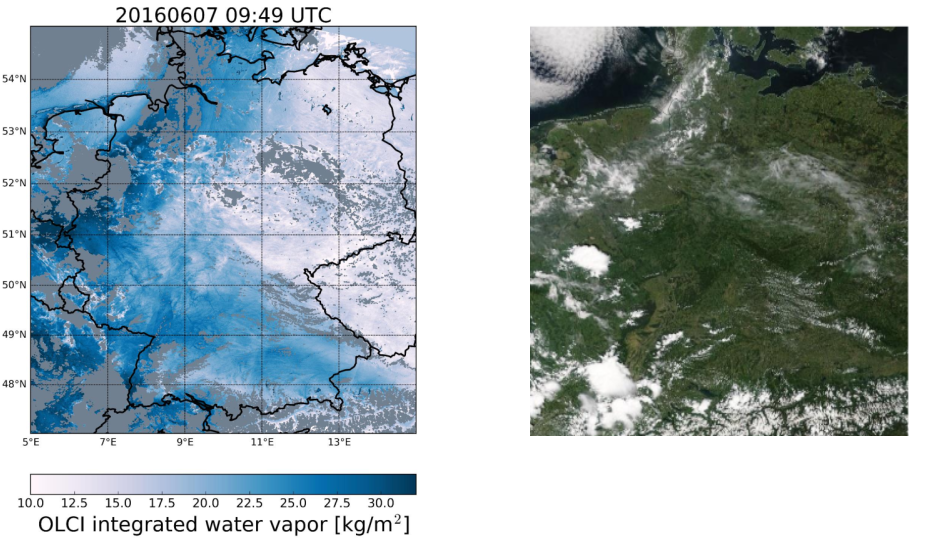 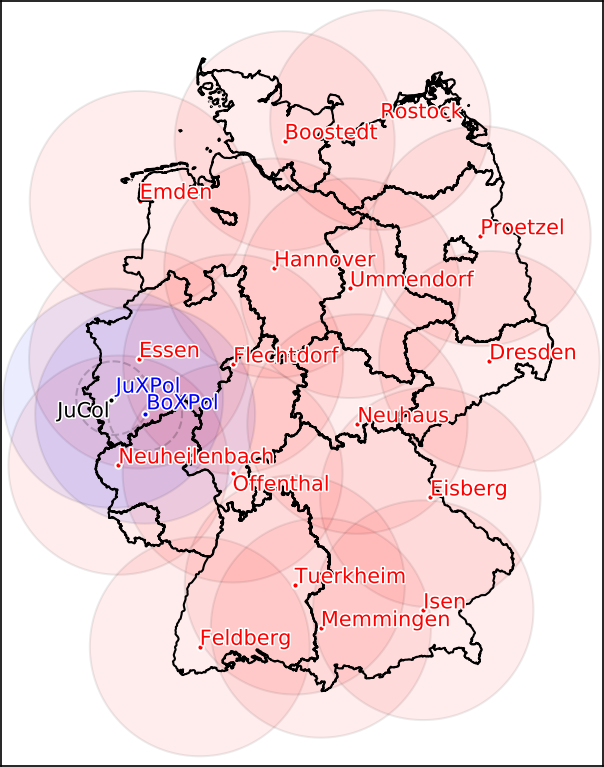 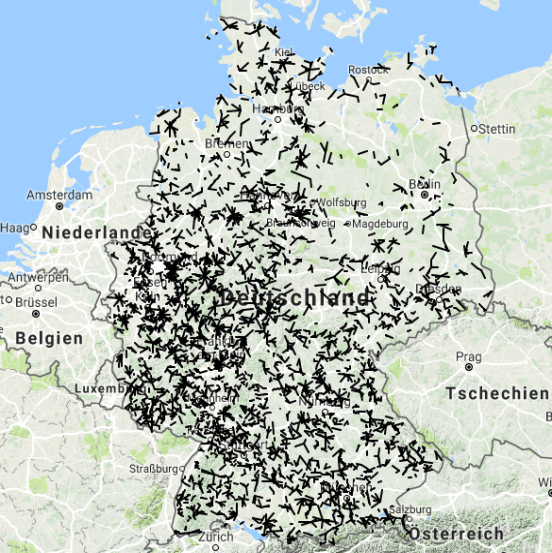 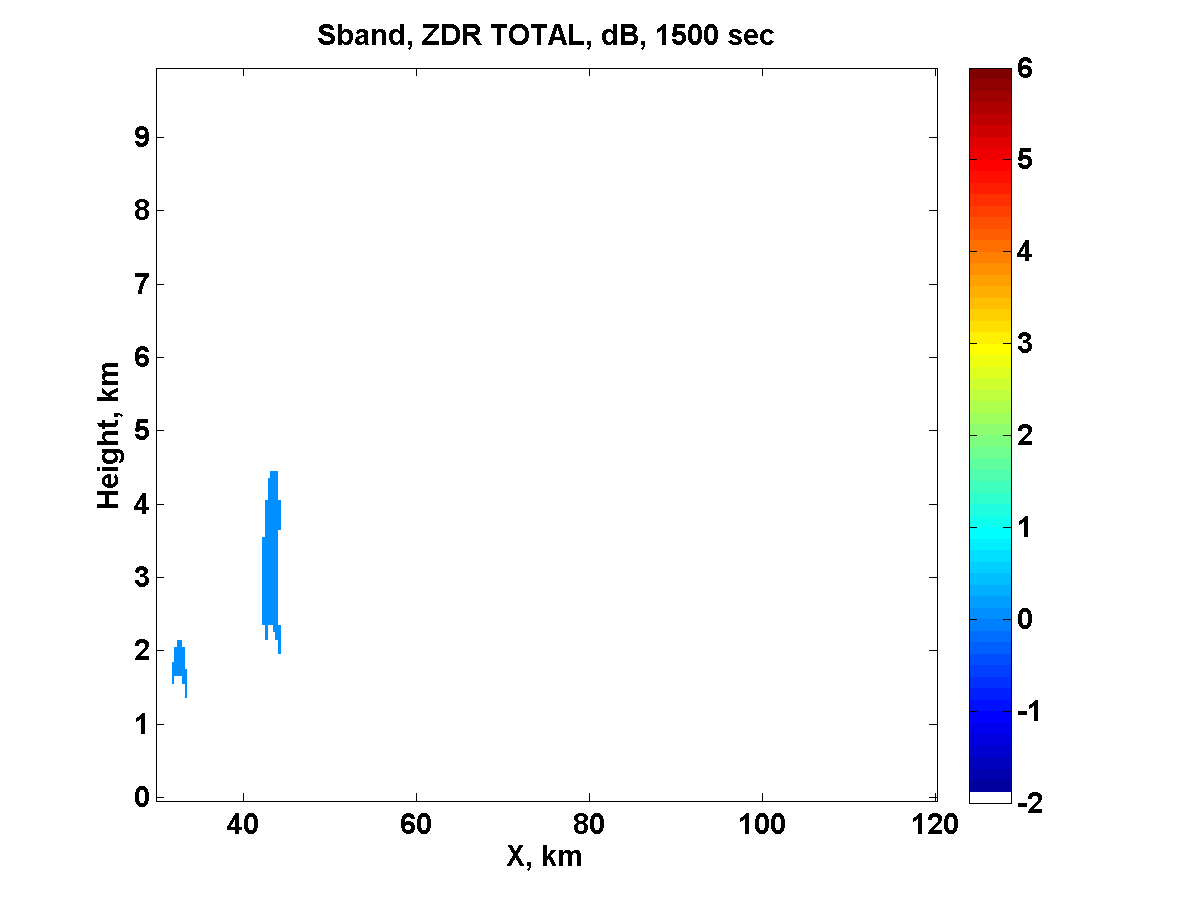 Flash Flood Prediction
(Hydro)
Quantitative Precipitation Estimation (QPE)
Courtesy of A. Khain
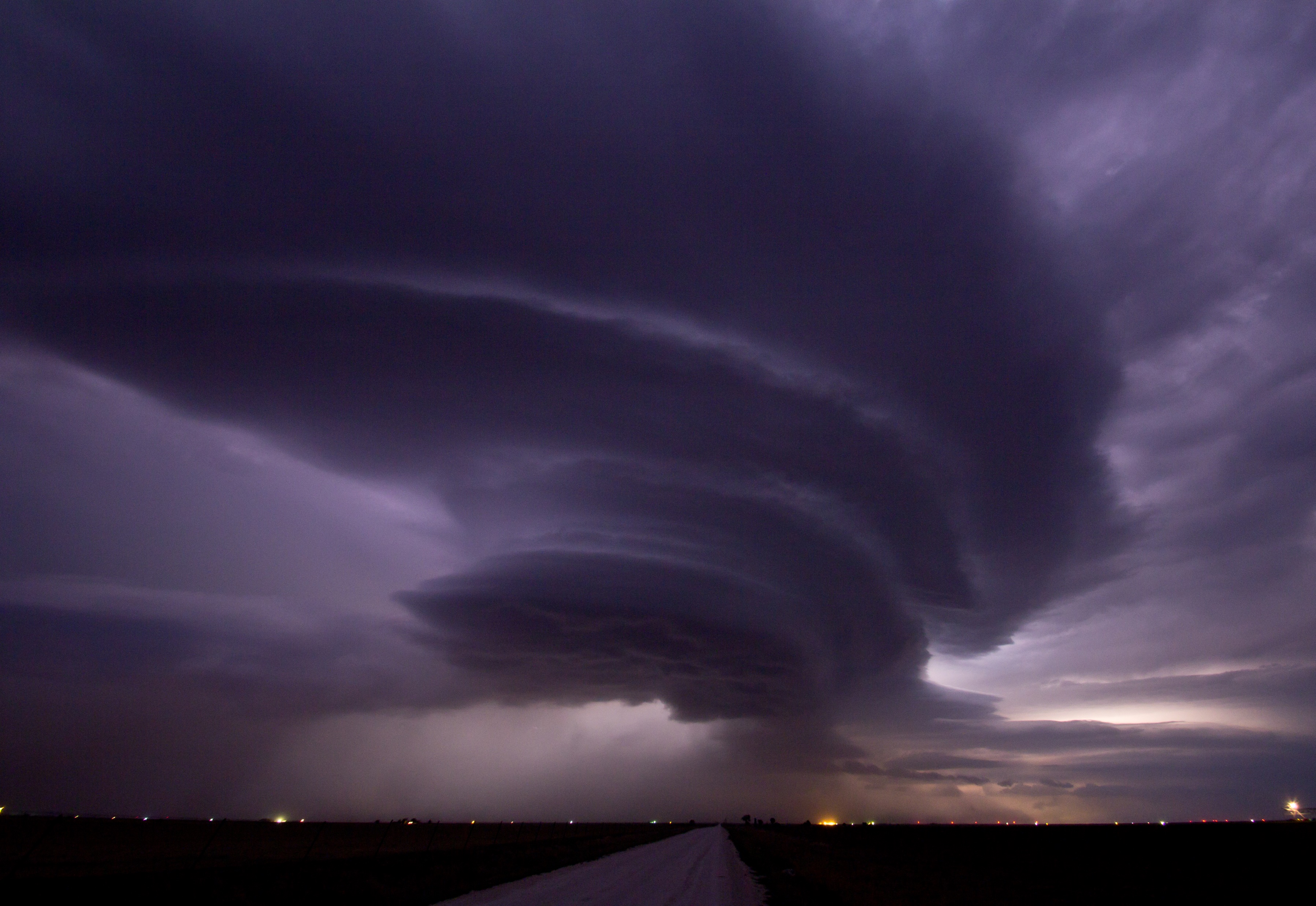 SPP2115: Polarimetric Radar Observations meet Atmospheric Modelling (PROM)
Overall goal: Fusion of Radar Polarimetry and Numerical Atmospheric Modelling Towards an Improved Understanding of Cloud and Precipitation Processes
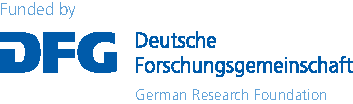 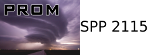 PROM: Motivation & Tools
Cloud and precipitation processes are a main source for uncertainties in weather prediction and climate change projections, which largely result from limited scientific understanding and the missing of sufficiently detailed observations.
Radar Polarimetry
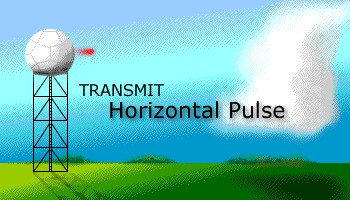 New Observations
Model-Observation Fusion
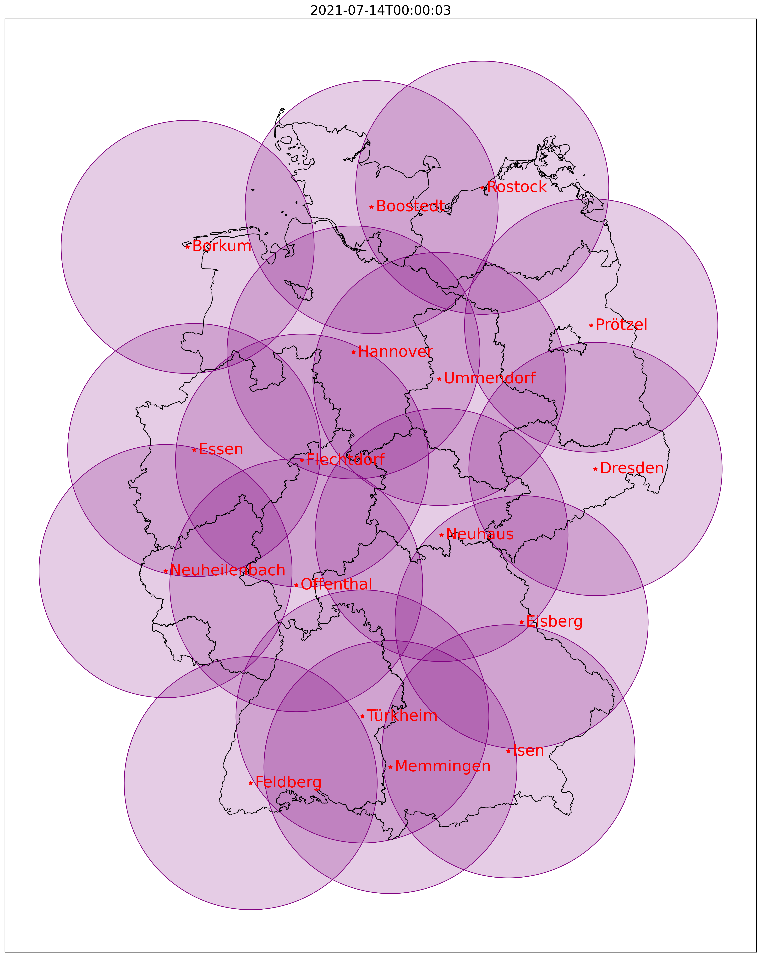 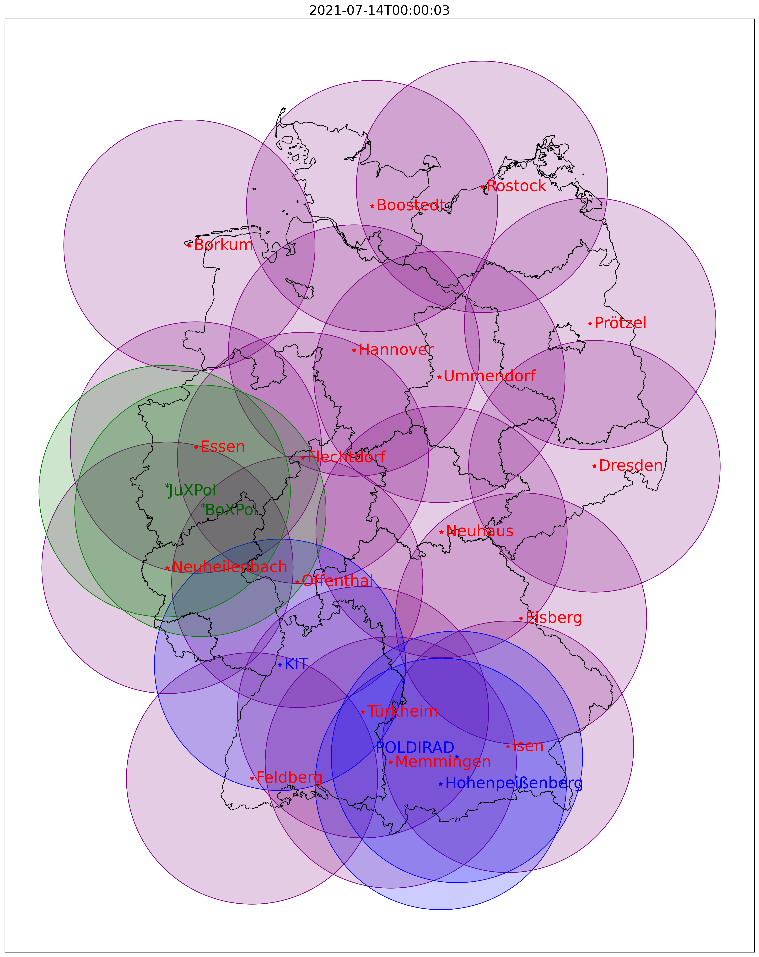 Data Assimilation
Atmospheric Models
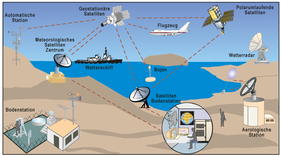 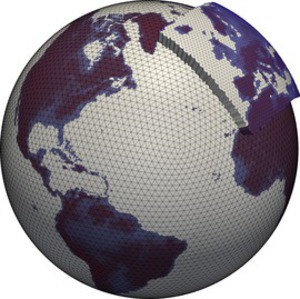 Seamless INtegrated FOrecastiNg sYstem
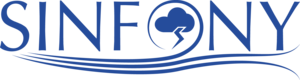 Talk by the head of SINFONY, U. Blahak in Session 4B on Wednesday at 11:15:

Current status of SINFONY – The combination of nowcasting and numerical weather prediction for forecasting convective events at DWD
Representing Organizing Committee
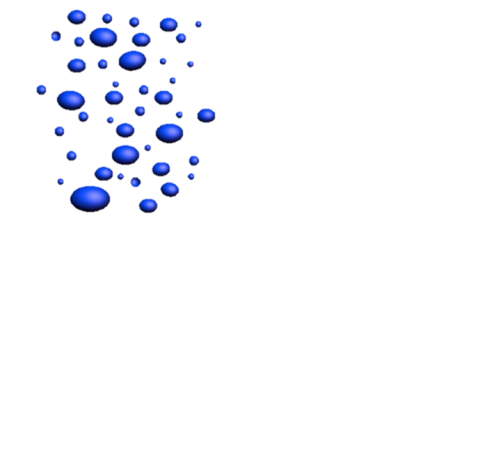 RealPEP
• PD Dr. Silke Trömel, University of Bonn
• Dr. Ulrich Blahak, Deutscher Wetterdienst Offenbach
• Prof. Dr. Roland Potthast, Deutscher Wetterdienst Offenbach
• Dr. Christian Chwala, Karlsruhe Institute of Technology, Campus Alpin
• Prof. Dr. Clemens Simmer, University of Bonn
• Assistant Prof. Dr. Ricardo Reinoso-Rondinel, KU Leuven-KMI, 
• PD Dr. Miklos Szakall, University of Mainz
• Kathrin Michel, University of Bonn
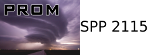 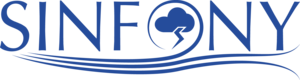 Radar history at University of Bonn
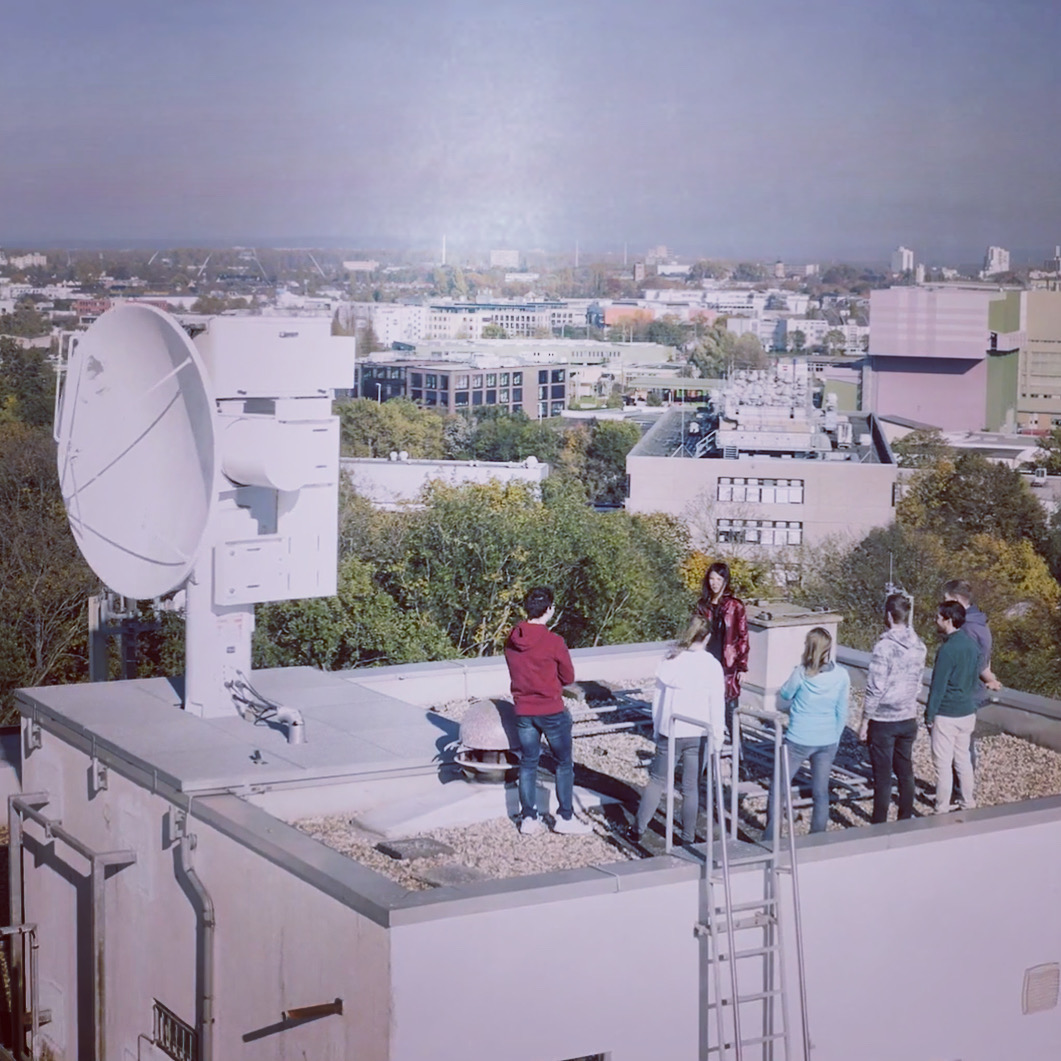 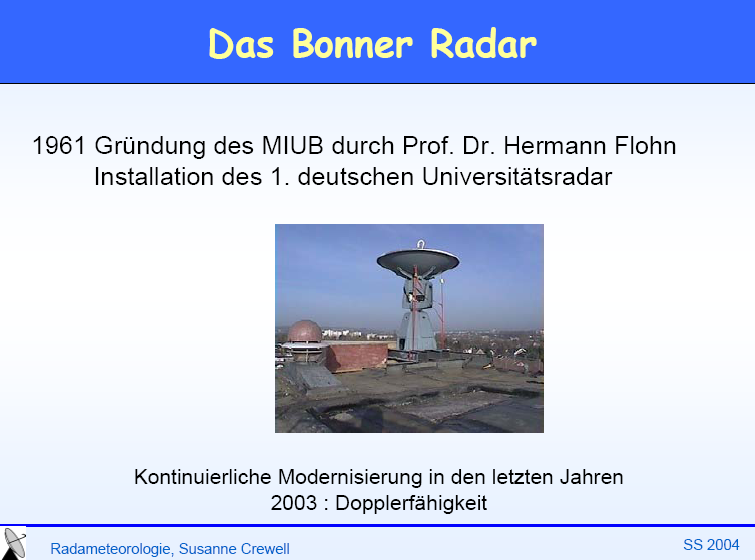 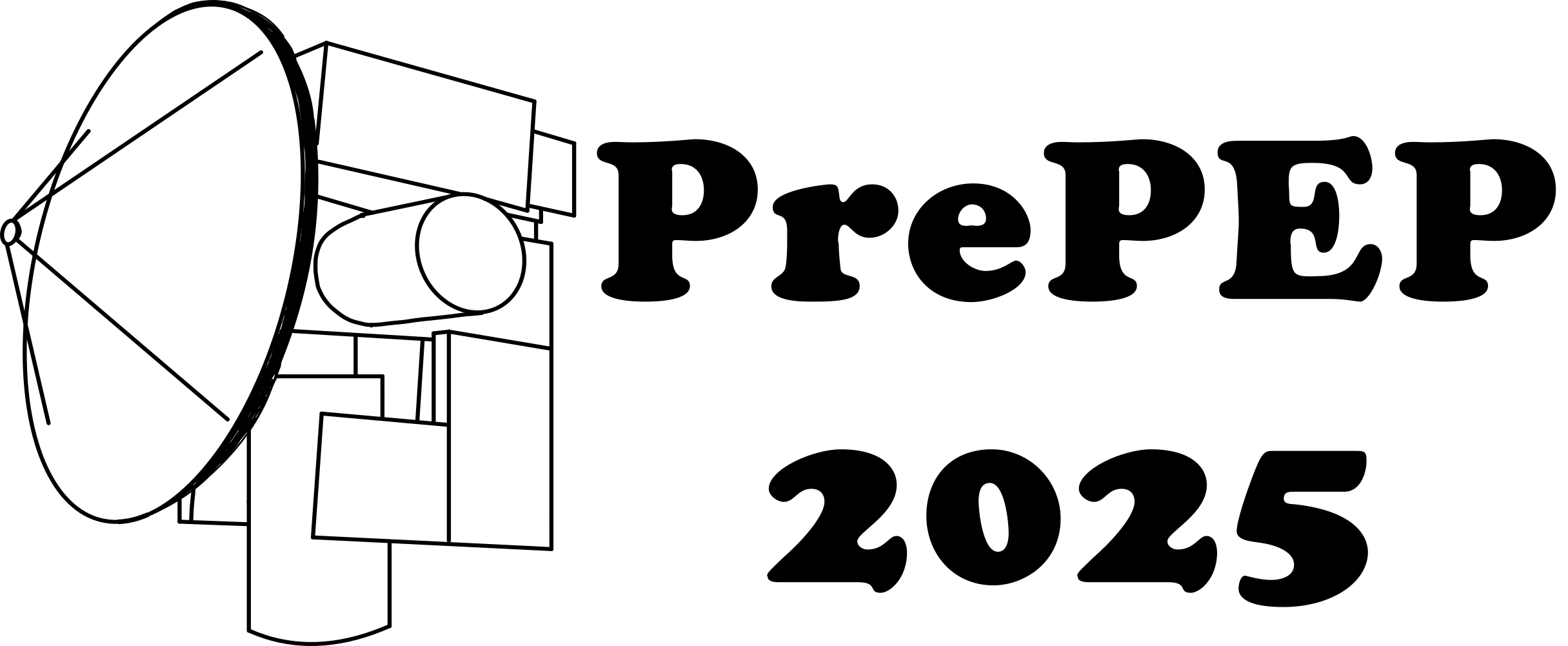 1961	founding of Meteorological Institute by Prof. Dr. Hermann Flohn
1966	installation of the 1st radar at a German university
1997	thorough modernisation
1998	continuous measurements, first every 15, later every 10, nowadays every 5 min
2003	Doppler ability
2008	installation of polarimetric X band radar BoXPol
2023       ✝BoXPol, stop of operations
Organization
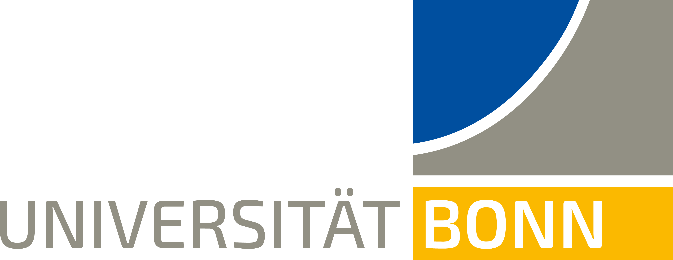 Upload your presentations the day before
Stay in time, time slots for talks are 12 min + 3 min discussions
Posters are displayed the whole week, poster session with authors                        in attendance is scheduled for tomorrow
Your acceptance to make PrePEP presentations publicly available after conference?
Market place has several options for lunch
After Icebreaker, we need to leave at 21:30 latest
Bus for Ahrtal excursion on Wednesday leaves at 14:00,                                          i.e. later than previously scheduled
WLAN access: Keep your password for the entire week and log in again daily
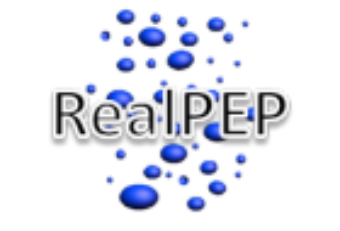 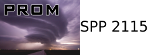 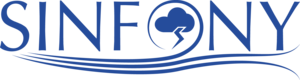 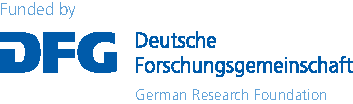 Overview of sessions and their scope

Session 1: From Classical to Integrated Remote Sensing	1.A New observation strategies for clouds and precipitation (multi-frequency, spectral polarimetry, multi-sensor)
	1.B New retrieval and estimation techniques (e.g. fusion, Bayesian)Session 2: Enhancing Process Understanding	2.A New observations for modeling and parameterization development
	2.B Model parameter estimationSession 3: Prediction Scales and Model Development	3.A Modeling elements in nowcasting
	3.B Hectometer scale modeling for precipitationSession 4: Seamless Prediction	4.A Data assimilation integrating nowcasting and new observations
	4.B Blending and probabilistic techniques based on nowcasting and NWP ensemblesSession 5: Precipitation and Hydrological Models	5.A Extreme precipitation events
	5.B Evaluation, verification and interfacesContact: prepep2025@uni-bonn.de